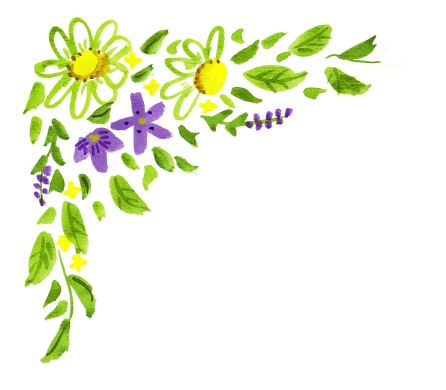 세대공감  자서전  프로젝트
내 인생에 글자꽃을  피우다
늦깎이 학생들의 마음속 이야기를 통해 
존엄한 삶을 경험하고 어르신들의 삶의 이야기를 
써 내려갈 2030세대 청년들을 기다립니다.
- 참가자 모집 ㅣ 2019년 7월, 8월
            - 대상 ㅣ 어르신 15명, 2030청년 15명  
            - 문의 ㅣ 가톨릭여성회관 (T.255-5080)
7월~8월   – 소통강의 ‘두근두근 첫만남’
                 자연 속 워크숍 ‘삶은 여행’

9월~10월 – 구술작업 ‘아직 못다한 이야기’
                편찬작업 ‘기억을 기록하다’

11월       – 출판기념회 ‘내 인생에 글자꽃을 피우다’
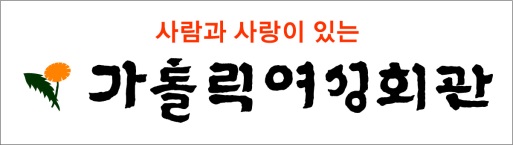 이 사업은             비   비영리민간단체 공익활동지원사업으로 진행됩니다.
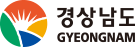